Wspieranie działalności profilaktycznej szkół na terenie miasta Grudziądza w oparciu        o programy rekomendowane i własne programy autorskie.
Sylwester Lewandowski
Przewodniczący Miejskiej Komisji Rozwiązywania Problemów Alkoholowych w Grudziądzu
SYSTEM ROKOMENDACJI PROGRAMÓW PROFILAKTYCZNYCH I PROMOCJI ZDROWIA PSYCHICZNEGO
System rekomendacji działa na poziomie krajowym od 2010 roku. 
Jest to zadanie realizowane we współpracy czterech instytucji :
Krajowego Biura ds. Przeciwdziałania Narkomanii (KBPN),
Państwowej Agencji Rozwiązywania Problemów Alkoholowych (PARPA),
Ośrodka Rozwoju Edukacji (ORE),
Instytutu Psychiatrii i Neurologii (IPiN). 

W ramach systemu dokonywana jest ocena programów z obszarów promocji zdrowia psychicznego, profilaktyki uzależnień (profilaktyki narkomanii, profilaktyki problemów alkoholowych) oraz programów profilaktyki innych zachowań problemowych (ryzykownych) dzieci                           i młodzieży.
programyrekomendowane.pl
BEZPIECZNY UCZEŃ
PROGRAM PROFILAKTYCZNY DO REALIZACJI PRZEZ WYCHOWAWCÓW KLAS W RAMACH GODZIN DO DYSPOZYCJI WYCHOWAWCY

POZIOM PROFILAKTYKI UNIWERSALNEJ
CELE PROGRAMU 
Cel główny:
Poprawa bezpieczeństwa dzieci i młodzieży
Cele szczegółowe
Popularyzacja bezpiecznych zachowań
Promocja zdrowego stylu życia
Rozwijanie umiejętności społecznych
Wzrost wiedzy dotyczącej bezpieczeństwa w ruchu drogowym
Ograniczenie liczby dzieci i młodzieży ulegającej wypadkom
Poszerzenie wiedzy dotyczącej bezpiecznych zachowań podczas spędzania czasu wolnego oraz w kontaktach z osobami obcymi
Zmiana świadomości dzieci i młodzieży o stereotypach na temat używek
Zmniejszenie występowania zachowań związanych z przemocą w szkole
BEZPIECZNY UCZEŃ
ZAŁOŻENIA PROGRAMU:
wypełnienie profesjonalnymi treściami godzin do dyspozycji wychowawcy,
zapewnienie logicznej kontynuacji treści profilaktycznych przez kolejne osiem lat trwania edukacji na poziomie szkoły podstawowej,
zapewnienie spójności programu w korelacji ze szkolnymi programami wychowawczo – profilaktycznymi.
BEZPIECZNY UCZEŃBLOKI TEMATYCZNE DLA KLAS I-III SZKOŁY PODSTAWOWEJ
Bezpieczna droga do szkoły (wrzesień/ październik)
Bezpieczeństwo w kontaktach z obcymi dorosłymi (grudzień/luty)
Agresja i przemoc rówieśnicza (marzec/kwiecień)
Bezpieczny wypoczynek (maj/czerwiec)
BEZPIECZNY UCZEŃBLOKI TEMATYCZNE DLA KLAS IV-VIII SZKOŁY PODSTAWOWEJ
Bezpieczeństwo w kontaktach z osobami obcymi (wrzesień/ październik)
Agresja i przemoc rówieśnicza (grudzień/luty)
Uzależnienia (marzec/kwiecień)
Bezpieczny wypoczynek (maj/czerwiec)
BEZPIECZNY UCZEŃETAPY PRZYGOTOWANIA DO REALIZACJI.ZAANGAŻOWANE PODMIOTY:
URZĄD MIEJSKI W GRUDZIĄDZU:
Wydział Edukacji:
Poradnia Psychologiczno – Pedagogiczna
Ośrodek Doradztwa i Doskonalenia Zawodowego Nauczycieli
Wydział Zdrowia i Spraw Społecznych:
Miejska Komisja Rozwiązywania Problemów Alkoholowych
Centrum Pomocy Dziecku i Poradnictwa Rodzinnego (Ośrodek Profilaktyki Uzależnień Dzieci i Młodzieży)
Wydział Bezpieczeństwa i Zarządzania Kryzysowego
Straż Miejska:
Zespół do Spraw Profilaktyki i Komunikacji Społecznej
KOMENDA MIEJSKA POLICJI W GRUDZIĄDZU
Wydział Prewencji: 
Zespół do Spraw Profilaktyki Społecznej
SZKOLNI KOORDYNATORZY DO SPRAW PROFILAKTYKI (fragmenty z umowy)
§ 1
        Przedmiotem umowy jest pełnienie funkcji szkolnego Koordynatora ds. profilaktyki. 
§ 2
Zleceniodawca zleca a Zleceniobiorca przyjmuje do wykonania następujące działania w ramach pełnienia funkcji szkolnego koordynatora ds. profilaktyki:
Współdziałanie z Ośrodkiem Doradztwa i Doskonalenia Zawodowego Nauczycieli oraz Miejską Komisją Rozwiązywania Problemów Alkoholowych w obszarze podnoszenia jakości szkolnej profilaktyki używania substancji psychoaktywnych.
Udział w szkoleniach i konsultacjach dla szkolnych koordynatorów ds. profilaktyki.
Promowanie na terenie szkoły programów profilaktycznych rekomendowanych przez PARPA, KBPN, ORE i IPiN.
Motywowanie nauczycieli z grona pedagogicznego do udziału w szkoleniach na realizatorów programów rekomendowanych oraz innych formach podnoszenia kwalifikacji w zakresie oddziaływań profilaktycznych.
SZKOLNI KOORDYNATORZY DO SPRAW PROFILAKTYKI (fragmenty z umowy)
(c.d. ) § 2
Doradzanie nauczycielom oraz diagnozowanie, analizowanie i monitorowanie ich potrzeb, oczekiwań, a także zgłaszanych trudności w obszarze realizacji działalności profilaktycznej i edukacyjnej ukierunkowanej na ograniczenie zachowań ryzykownych związanych z używaniem alkoholu i innych substancji psychoaktywnych, a także w zakresie przeciwdziałania przemocy w rodzinie przeciwdziałania patologiom społecznym, a w szczególności alkoholizmowi, narkomanii i przemocy w rodzinie.
Udział i udzielanie pomocy w badaniach dla potrzeb lokalnej diagnozy realizowanych przez PARPA na podstawie porozumienia zawartego przez PARPA i Gminę Miasto Grudziądz.
Uczestniczenie w przygotowaniu szkolnej diagnozy dla potrzeb opracowania szkolnego programu wychowawczo – profilaktycznego.
SZKOLNI KOORDYNATORZY DO SPRAW PROFILAKTYKI (fragmenty z umowy)
(c.d. ) § 2
Koordynowanie w szkole, procesu doboru programu lub programów o potwierdzonej skuteczności a także innych działań rekomendowanych w oparciu o wyniki diagnozy sporządzonej dla potrzeb opracowania szkolnego programu wychowawczo – profilaktycznego.
Inicjowanie działań polegających na wdrożeniu profilaktycznego programu lub programów o potwierdzonej skuteczności, o których mowa w Narodowym Programie Zdrowia na lata 2016-2020, do realizacji w szkole.
Nadzór nad przebiegiem i ankietowaniem uczestników miejskich programów „Jestem swoim trenerem” i „Bezpieczny Uczeń” jeśli są realizowane na terenie szkoły oraz udzielanie wsparcia realizatorom tych programów.
SPORT, A PROFILAKTYKA UZALEŻNIEŃ
Ustawa z dnia 26 października 1982 r. o wychowaniu w trzeźwości i przeciwdziałaniu alkoholizmowi (fragment)

Art. 4’ . Prowadzenie działań związanych z profilaktyką i rozwiązywaniem problemów alkoholowych oraz integracji społecznej osób uzależnionych od alkoholu należy do zadań własnych gmin. W szczególności zadania te obejmują: 
prowadzenie profilaktycznej działalności informacyjnej i edukacyjnej w zakresie rozwiązywania problemów alkoholowych i przeciwdziałania narkomanii, w szczególności dla dzieci i młodzieży, w tym prowadzenie pozalekcyjnych zajęć sportowych, a także działań na rzecz dożywiania dzieci uczestniczących w pozalekcyjnych programach opiekuńczo-wychowawczych i socjoterapeutycznych;
Dlaczego zajęcia sportowe są nieskuteczne w profilaktyce uzależnień?
1. To nie sam sport jest alternatywą dla używek, lecz przekonania i wartości związane ze sportowym stylem życia – gotowość do rezygnowania z pewnych rzeczy dla utrzymania/poprawy zdrowia/kondycji
2. Aktywność sportowa jest często przejawem wysokiej aktywności życiowej w ogóle 
Wiąże się z aktywnością towarzyską, która sprzyja sięganiu po środki psychoaktywne
Wyraża silne zapotrzebowanie na stymulację, które może też być zaspokajane poprzez zachowania ryzykowne / problemowe
3. Komercjalizacja sportu 
Silny związek sportu z reklamami alkoholu
Sport jako sposób na zdobycie sławy i pieniędzy
Badania naukowe pokazują, że sport:
Poprawia samoocenę
Pozwala lepiej radzić sobie ze stresem
Wiąże się z lepszymi wynikami w nauce
Sprzyja poprawie relacji w rodzinie

Ale może również nasilać …
Przemoc fizyczną
Gotowość do „obchodzenia” zasad
Pogardę wobec tych, którzy nie są zwycięzcami
Podziały na tych, którzy mogą w czymś uczestniczyć i wykluczonych
za: Brettschnneider, 1999
JESTEM  SWOIM  TRENEREM
Nauczyciel wychowania fizycznego, trener, instruktor sportu,  jest postrzegany przez młodzież jako  osoba sprawna fizycznie, wolna od uzależnień, prowadząca zdrowy styl życia. Dzięki temu ma możliwość modelowania zachowań prozdrowotnych u dzieci i młodzieży. 

WPROWADZENIE DLA REALIZATORÓW PROGRAMU
Nauczyciel w-f / trener / instruktor sportu po warsztatach potrafi:
W atrakcyjny sposób przekazać wiedzę na temat  zagrożeń związanych              z uzależnieniami    i środkami  psychoaktywnymi.
Wzbudzać w uczniu motywację do zachowań pożądanych społecznie, zgodnych ze zdrowym stylem życia.
Wykorzystać  gry i zabawy sportowe do budowania motywacji do zmiany zachowań niepożądanych.
JESTEM  SWOIM  TRENEREM
Cel główny: Uwewnętrznienie przez ucznia normy:  
 ZDROWY STYL ŻYCIA JEST DLA MNIE WAŻNY.                              SAM CHCĘ I POTRAFIĘ O SIEBIE ZADBAĆ.
Cele szczegółowe:
Uczniowie znają i stosują zasady zdrowego (psychicznego i fizycznego) stylu życia, wolnego od uzależnień i agresji. 
Uczniowie będą dbać o swoją sprawność fizyczną, systematycznie uczestniczyć w zajęciach.
Uczniowie kierować będą się normą: ”Nie piję, nie palę, nie biorę środków psychoaktywnych, bo nie chcę”.
ZASADY PROFILAKTYKI
Ograniczenie popytu,  nie zaś podaży jest celem działań wychowawczo – profilaktycznych.
Przedmiotem działań profilaktyczno-wychowawczych są postawy, wartości                   i umiejętności prozdrowotne, nie zaś wiedza o używkach.
Efekty profilaktyczno-wychowawcze uzyskuje się w długofalowym procesie wychowawczym nie zaś w jednorazowej akcji.
Do realizacji działań profilaktyczno-wychowawczych niezbędne są rzeczywiste kwalifikacje emocjonalne i interpersonalne, nie zaś kwalifikacje formalne.
Adresatami programu profilaktycznego są trzy grupy odbiorców (rodzice, nauczyciele, dzieci), nie zaś tylko uczniowie.
Aby zaistniał proces zmian w zachowaniach i postawach dzieci, musi zostać zapoczątkowany proces zmian w zachowaniach i postawach dorosłej części ich społecznego otoczenia.
Na podstawie: M. Wojciechowski Mity i zasady profilaktyki.  w: Remedium maj 2002
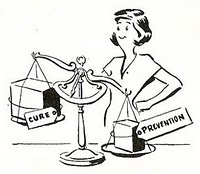 DZIĘKUJĘ ZA UWAGĘ
GRAM PROFILAKTYKI JEST WART WIĘCEJ
NIŻ KILOGRAM LECZENIA